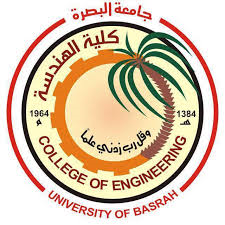 جامعة البصرة 
كلية الهندسة 
قسم هندسة العمارة
النقد المعماريالمرحلة الخامسة
الدكتور : حامد حياب سمير
المحاضرة الثالثةالنقد في العمارة
النقد في العمارة :
 هو وسيلة للتعبير الذاتي عن البيئة المحيطة و يمثل صورة لما يجب ان تكون علية العمارة مستقبلا ويكون من خلال طرح او تقديم نظرية صالحة للتصميم المعماري او اقتراح اسس لتقييم قيمة عمل معماري . 
.

النقد ايضا : 
هو سياسة التذوق و التي تهدف الى تنظيم و تصنيف الاشياء و المفردات من خلال ايجاد او خلق منهج معين اعتماداعلى مبادئ معينة و ثابتة
الناقد : 
 هو الشخص الذي يقوم بعملية النقد و الذي يجب ان تكون عنده بعض الصفات المميزه مثل المعرفة بالشئ و كذلك الخبرة .
مواصفات الناقد الجيد
1- الذوق :
 و هو القدرة على ادراك وتقدير و تمييز الجمال او القيم الجمالية 
الذوق هو عملية فطرية تولد بالفطرة عند الانسان .
2- الثقافة : 
 شرط اساسي و مهم للناقد، الناقد يجب ان يكون عندة خزين ثقافي و مطلع بالاشياء و يكون عنده شي من كل شي ،
تكتسب من المعرفة بالعمارة والاختصاصات الاخرى
3- المران : 
تبقى الاستفادة من العنصرين اعلاه محدودة اذا لم يرافقها مران طويل .
عملية النقد بدأت رسميا  بتاسيس رابطة النقاد العالمين للعمارة التي تأسست سنة1978 في المكسيك

الحاجة الى النقد:
 
1-  كثرة التوجهات في العمارة التي ظهرت في فترة معينة ،هذه التوجهات ادت الى حالة من التشوش و الارباك في المشهد العام للعمارة مما ادى او اقترب من حالة الفوضى المعمارية (استخدام اشكال معمارية دون معرفة معانيها).
2- التغيرات التي حصلت في مسار العمارة , حيث مرت العمارة بعدة مراحل هي:
المرحلة الاولى ( الحرفية) التي كانت تقلج صورة معينة او نموذج معين 
العمارة الصورية التي اصبح فيها تحرر اكبر من العمارة الحرفية التي كانت سائدة في القرن الثامن عشر و التي ترتقي بالعمارة الى مستوى الفنون .
العمارة الفكرية التي تنبع من فكر معين او فلسفة معينة .
العمارة الحرفية: التي كانت تقلد صفات نموذج جمالي يعود الى مرحلة معينه.

-العمارة الصورية:  التي اصبح فيها تحرر اكبر من تقليد النموذج التي كانت سائدة في القرن الثامن عشر و سعت للارتقاء بالعمارة الى مستوى الفنون الجميلة .

----العمارة الفكرية : تتبع فكرا معينا من خلال نظرية معينه تحول الفكر الى مبادئ وقواعد في العمارة .
ثالثا: البناء والانشاء 
يكون من خلال بعدين رئيسيين هما:
1- البعد المادي
2- البعد التعبيري 
الناقد يتعامل مع المنتج المعماري ويهتم بالجانب الجمالي فانه  يركز على البعد التعبيري اكثر من المادي  .